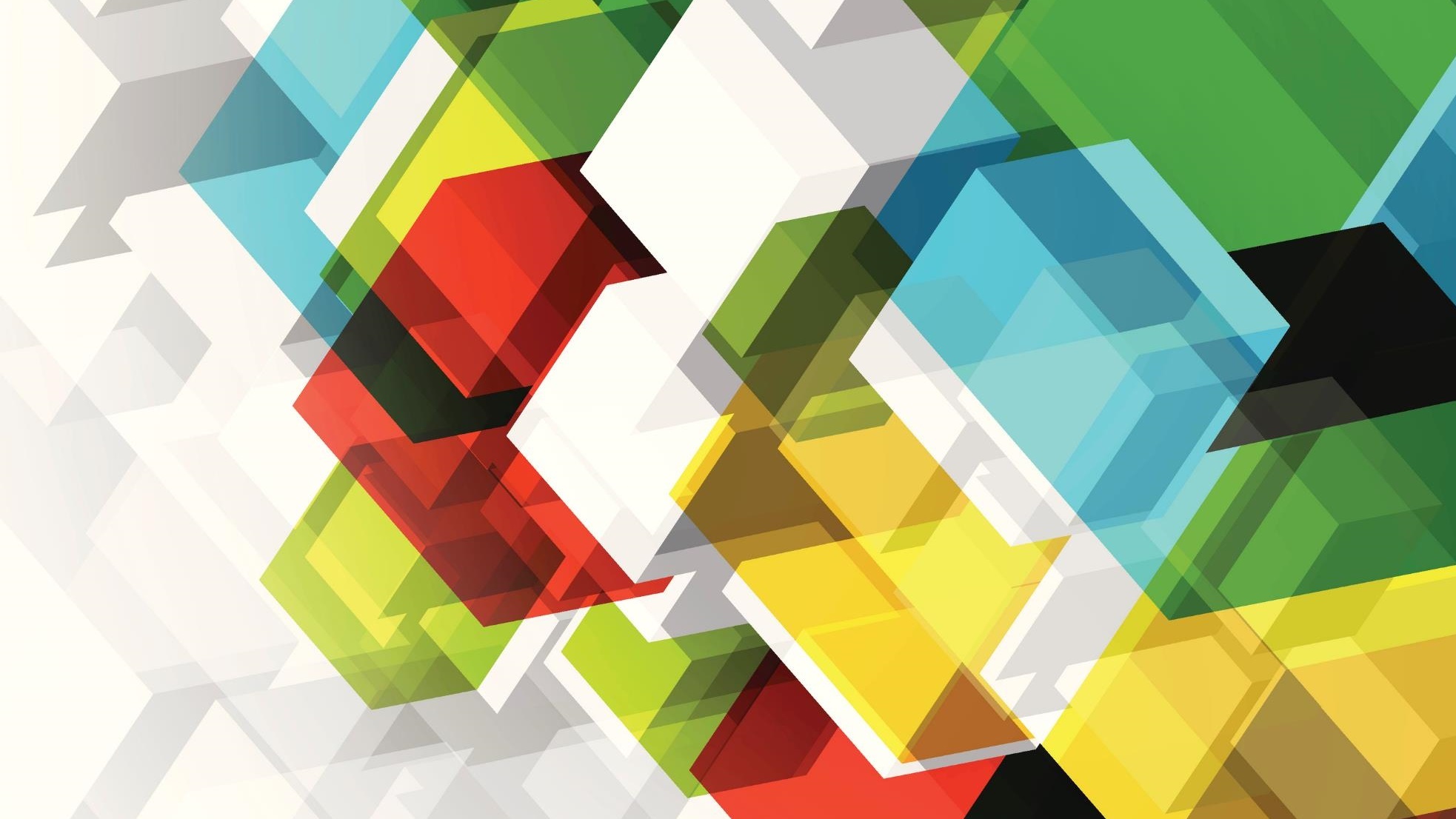 Ceis110 programing in the iot
Nick Cichon
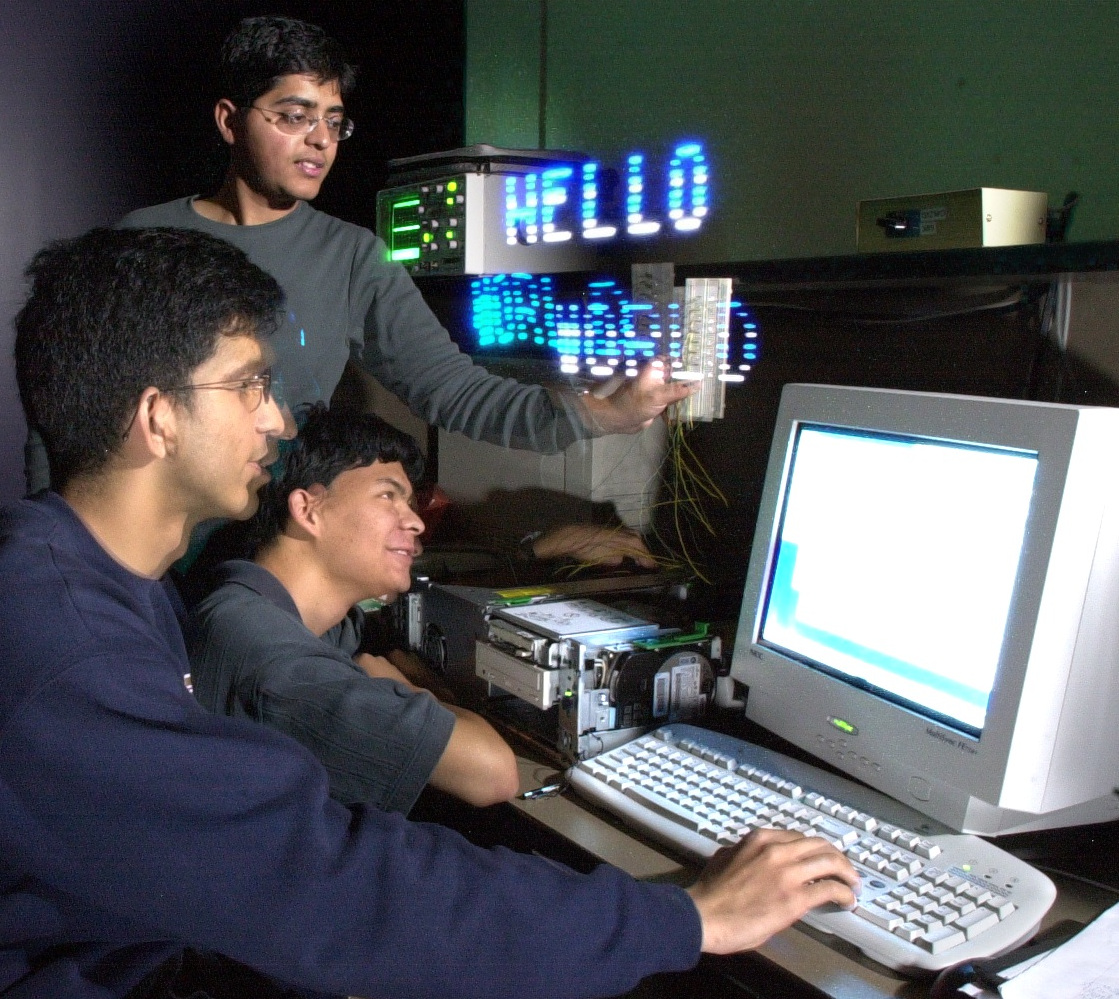 Introduction
Programing consists of instructions for the computer to follow to complete a set task or tasks. Throughout this class I learned about the Python programing language and how to use Anaconda and Spyder to run programs such as formatting a file for my temperature sensor data.
This Photo by Unknown Author is licensed under CC BY-SA